Introduction to UN Police Administration
Aim
To provide IPOs with an overview of the general structure of a UN Police Component Administration Pillar and the key tasks of its internal units, and the relevant regulatory framework with which IPOs should be familiar
1
Relevance
Knowing the internal functioning of the Administration pillar, as well as the policies, standard operating procedures and manuals governing its work, enables IPOs to identify where to turn for specific requests and procedures.
2
Learning Objectives
Explain the three pillars approach of the UNPOL structure
Identify key Human Resources Management matters relevant to police personnel (IPOs)
Illustrate the rationale of having a knowledge and records management mechanism in place
Explain the role of the Learning and Development Unit
List the six units of the Police Administration Pillar
3
Lesson Overview
Internal Structure of the Police Administration Pillar
Human Resources Management
Knowledge and Records Management
Learning and Development 
Police Logistics 
Professional Standards
Planning and Budget
Safety and Security
4
UN Police Organisational Chart
HOPC
COS
Admin
D/HOPC
Development
D/HOPC
Operations
Host Country
5
Administration Pillar
Police Administration Pillar Chief of Staff
Planning and Budget Unit
Professional Standards Unit
Human Resources Management Unit
Logistics Unit
Police Learning & Development Unit
Security/Occupational Safety & Environment Unit
6
Role of UNPOL Chief of Staff (COS)
Principal
Additional
Oversees UNPOL’s Admin Pillar
Principal adviser to HOPC concerning all admin matters
Establishment of a Women’s Police Network
Represent HOPC at mission- and HQ-level meetings
7
Human Resources Management (HRM)
Selection and onboarding
Welfare matters
Check-in / Check-out
HRM
Performance management and appraisals
Internal selection for component posts
Rotations, tour of duty, extensions
Repatriation
8
Experts in Missions (IPOs / SPTs)
Skills and desired profiles (operations and development profiles); 
Job descriptions and vacancy announcements
Selection & Onboarding / Categories of UN
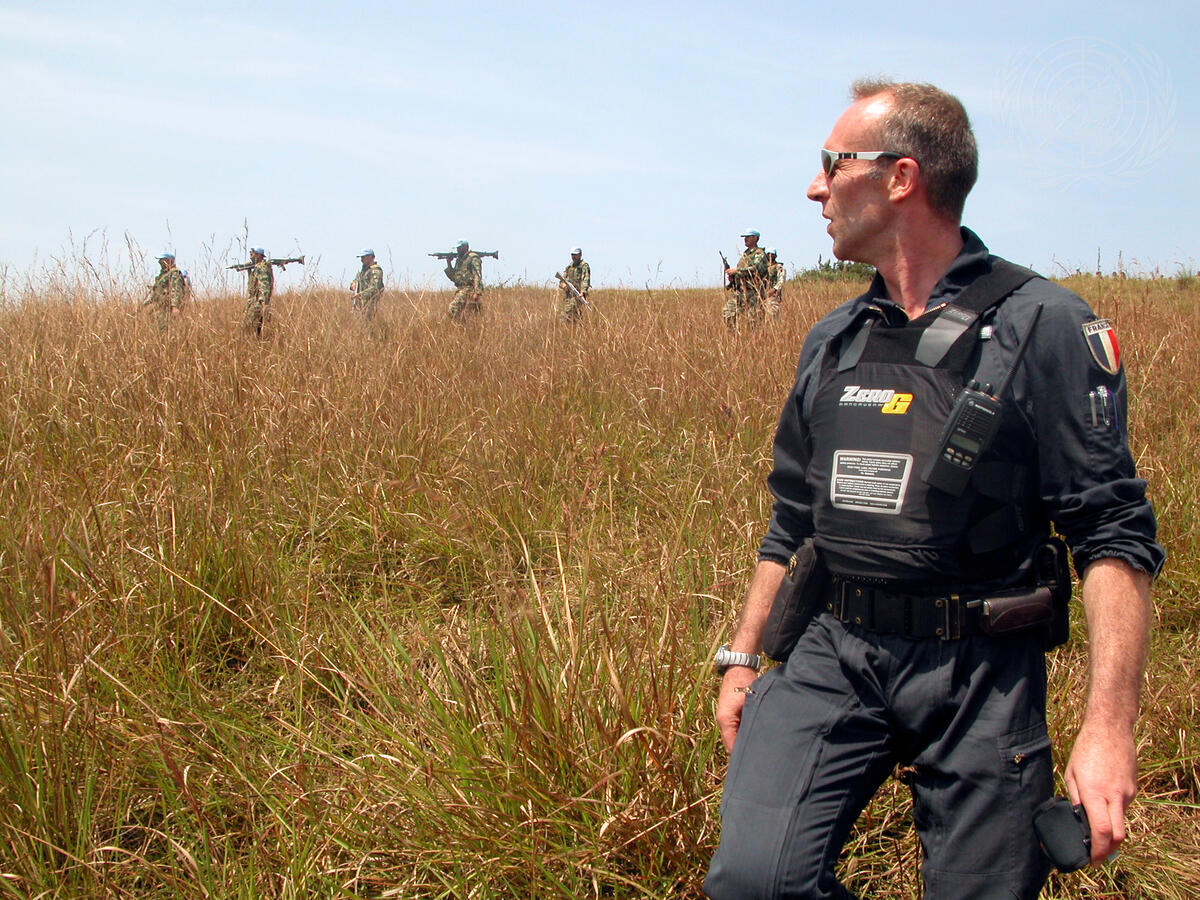 Contracted Staff Officers (Seconded / Civilians)
Job descriptions and vacancy announcements
FPUs   
Unit selects FPUs “as a group”
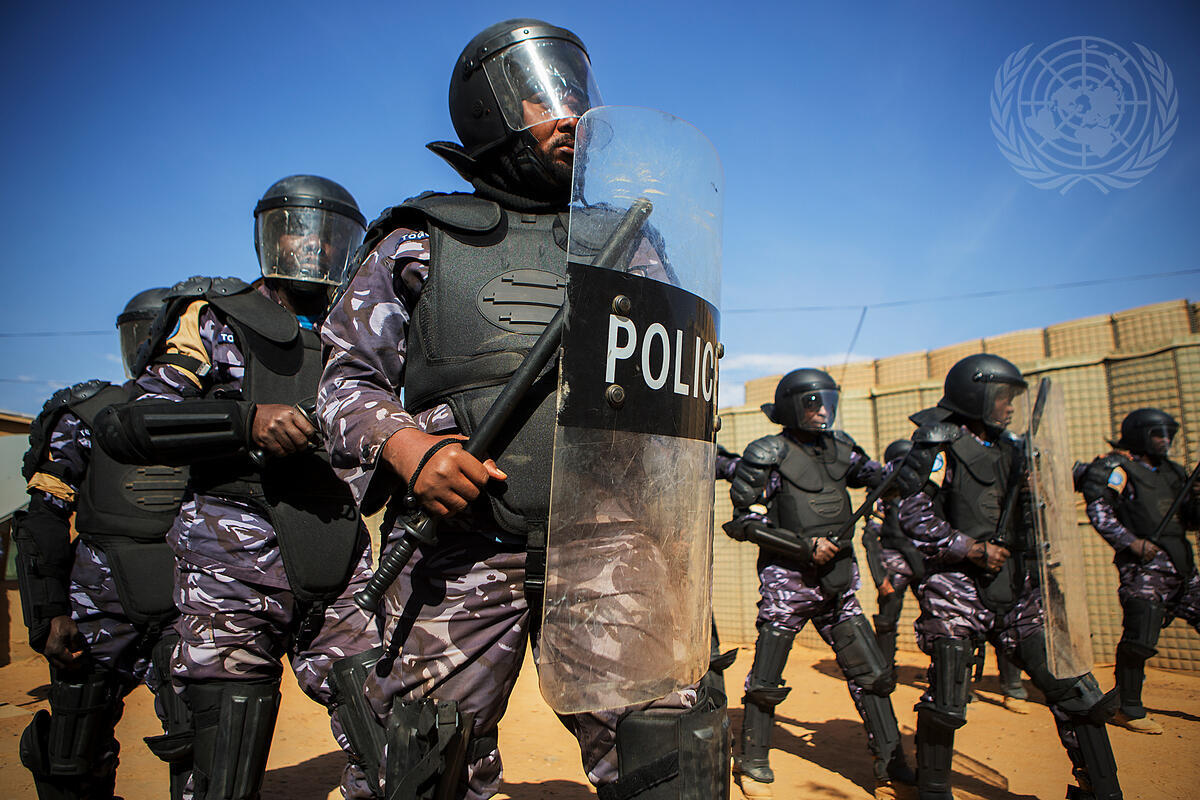 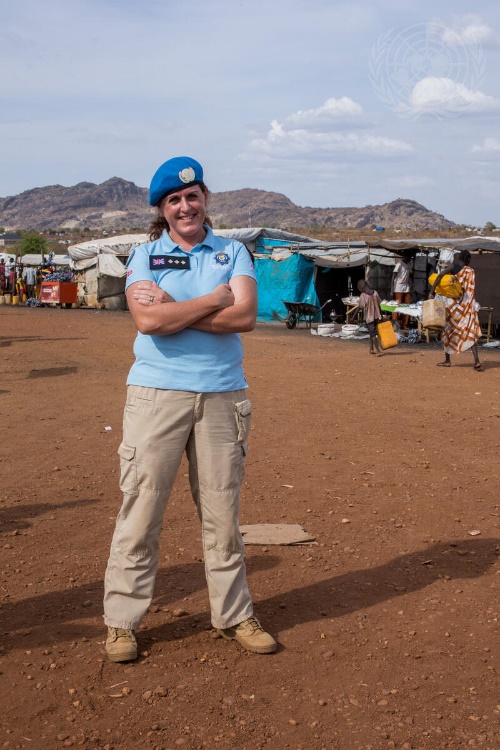 Check-in & Check-out
CHECK-IN
Induction
ID cards 
UN equipment (radios, laptop) 
Driver’s license (after a test) 
Payroll system  for entitlements (leave, CTO, payments)
CHECK-OUT
Performance appraisals
Attendance documentation 
Status of ongoing investigations
UN-equipment returned
Personal charges settled (phone bills, liberty mileage)
10
In-mission Deployments (IPOs)
What?
Assigning IPOs to roles
Within UNPOL & other components
How?
In-mission advertisement of openings
Selection panel: Desk review & interview
When?
New IPOs arrive; 
Other IPOs return home or are redeployed
11
Rotations, Tour of Duty, Extensions
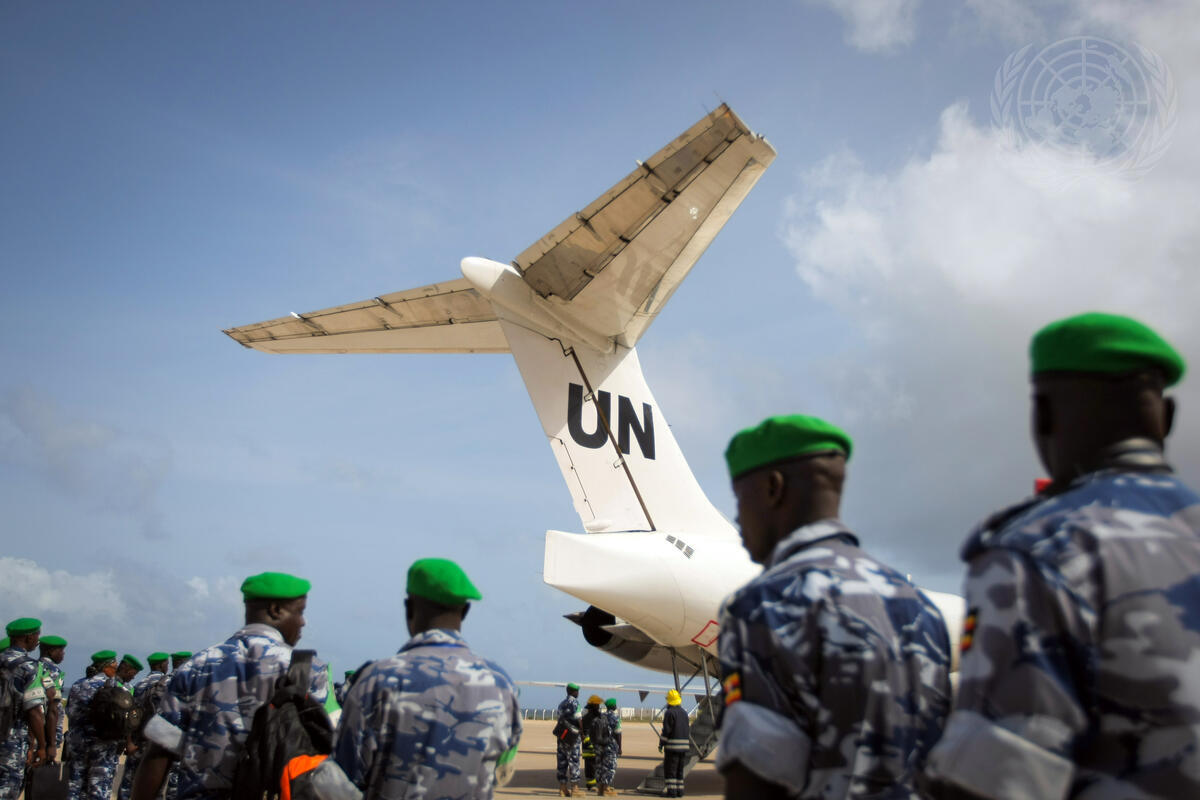 Advance planning to minimise staffing gaps through extension/rotation plan
IPOs: 1 year Tour of Duty (ToD); possibly up to 2 years
12
Repatriation
Failed in-mission Assessment for Mission Service (AMS) or driving test
Disciplinary grounds
Compassionate grounds e.g., critical illness, funeral
Medical grounds
Death or injury in service
Personal reasons
Upon Member State´s request
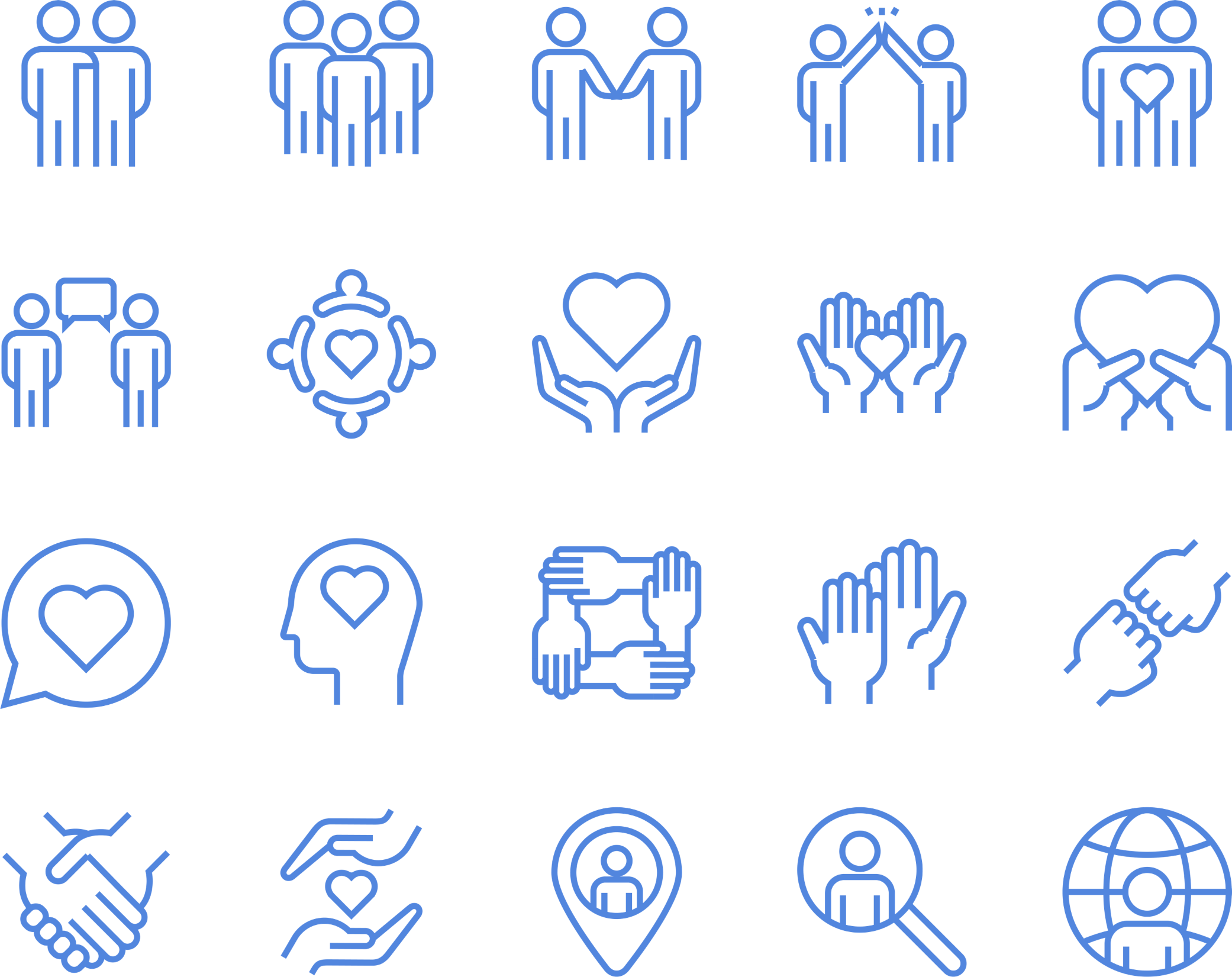 13
Performance Appraisals
Continuous obligation
Informal and formal feedback
Accurate final appraisal ratings
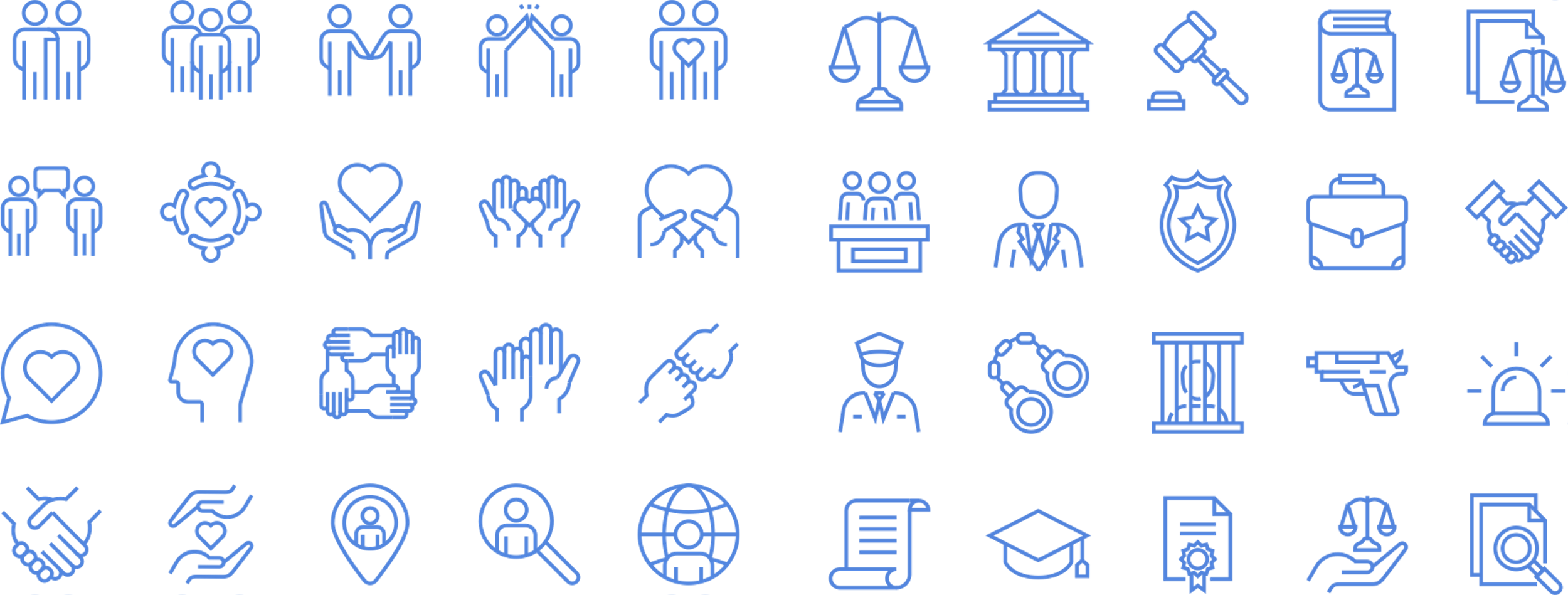 14
Personnel Welfare
Maintaining staff morale
Welfare-oriented activities
Gyms/sports classes 
Social activities
Welfare weekend trips
UN flights to R&R destinations
Police Welfare Focal Point
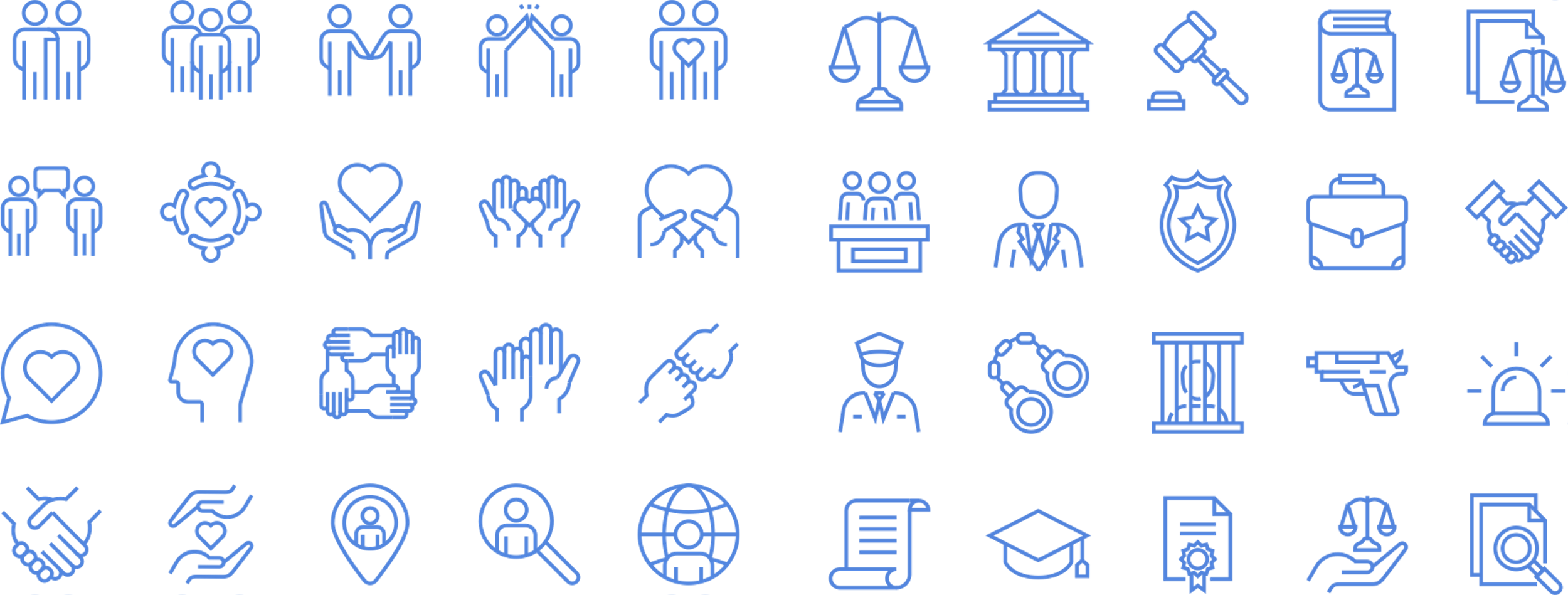 15
UN Police Knowledge and Records Management
Knowledge Management to preserve the Police component´s institutional knowledge, best practices and lessons learned
Records Management to preserve evidence-based data on operations, organisational structure, policies or procedures 
Information security standards for handling sensitive information
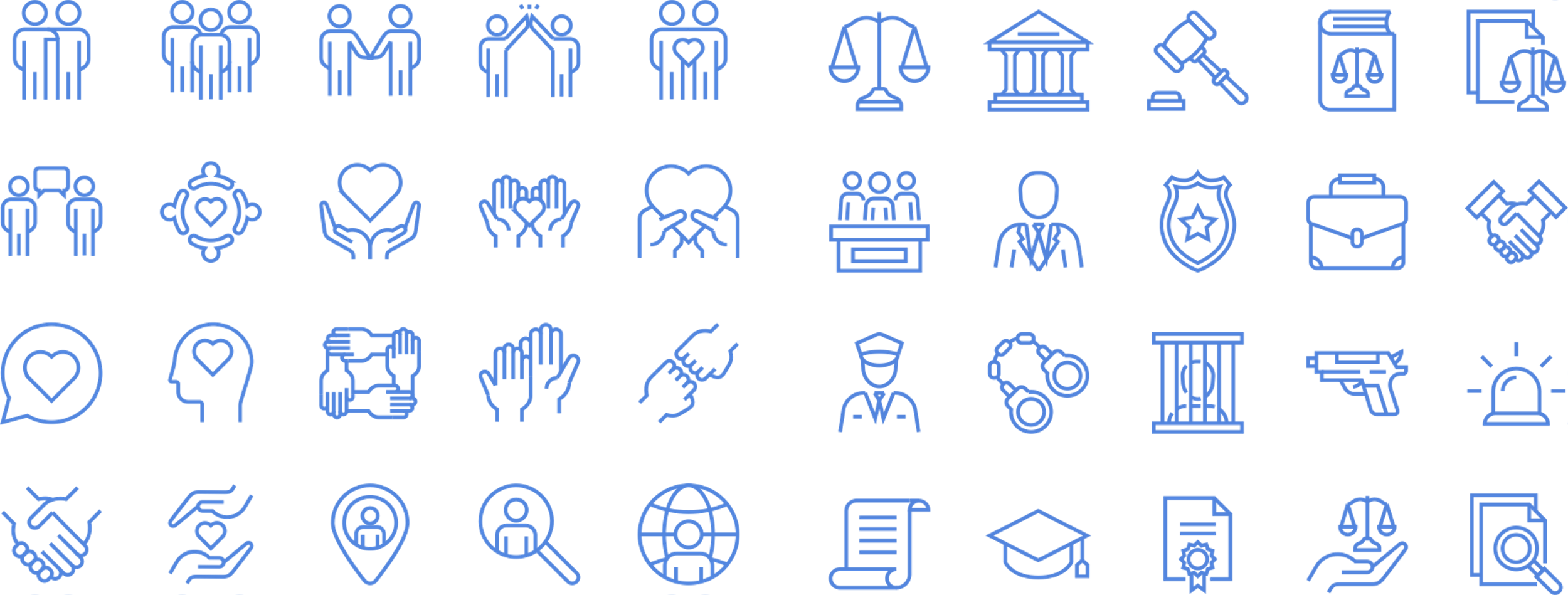 16
Police Learning and Development Unit
Police Learning & Development Unit
Induction
training
In-service 
training
Assessment for Mission Service
17
Induction Training
“Gateway into the mission”
All incoming UNPOL officers should undergo induction training
Covers:
UN mission and mandate
Key UN Policies
Health, safety and security in the mission
Delivered by the Integrated Mission Training Cell (IMTC) and/or the Police Learning and Development Unit
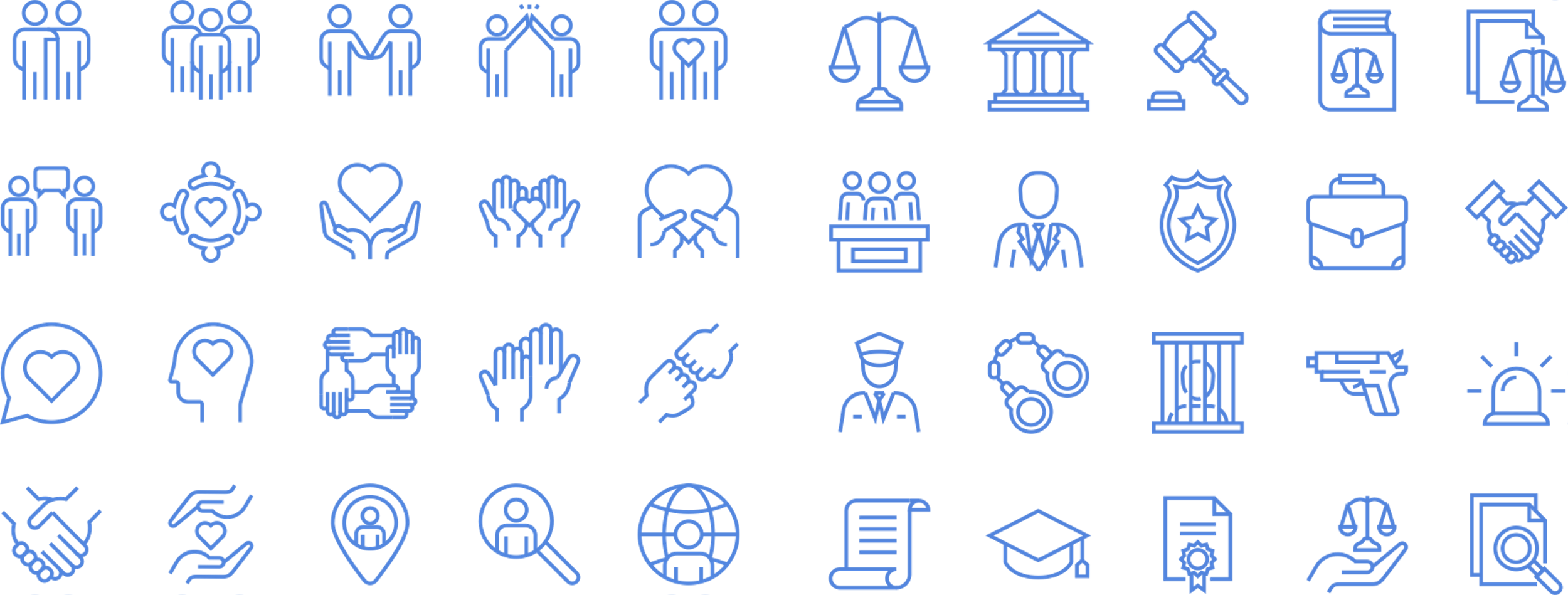 18
In-service Training
Reinforces expertise or increases the number of IPOs with specific skills or abilities
Delivered and/or organized by the Police L&D Unit
Training of Trainers, MMA, CBD and community-oriented policing topics, substantial topics (e.g., Child Protection)
Training is specific to the local context for maximum efficiency and impact
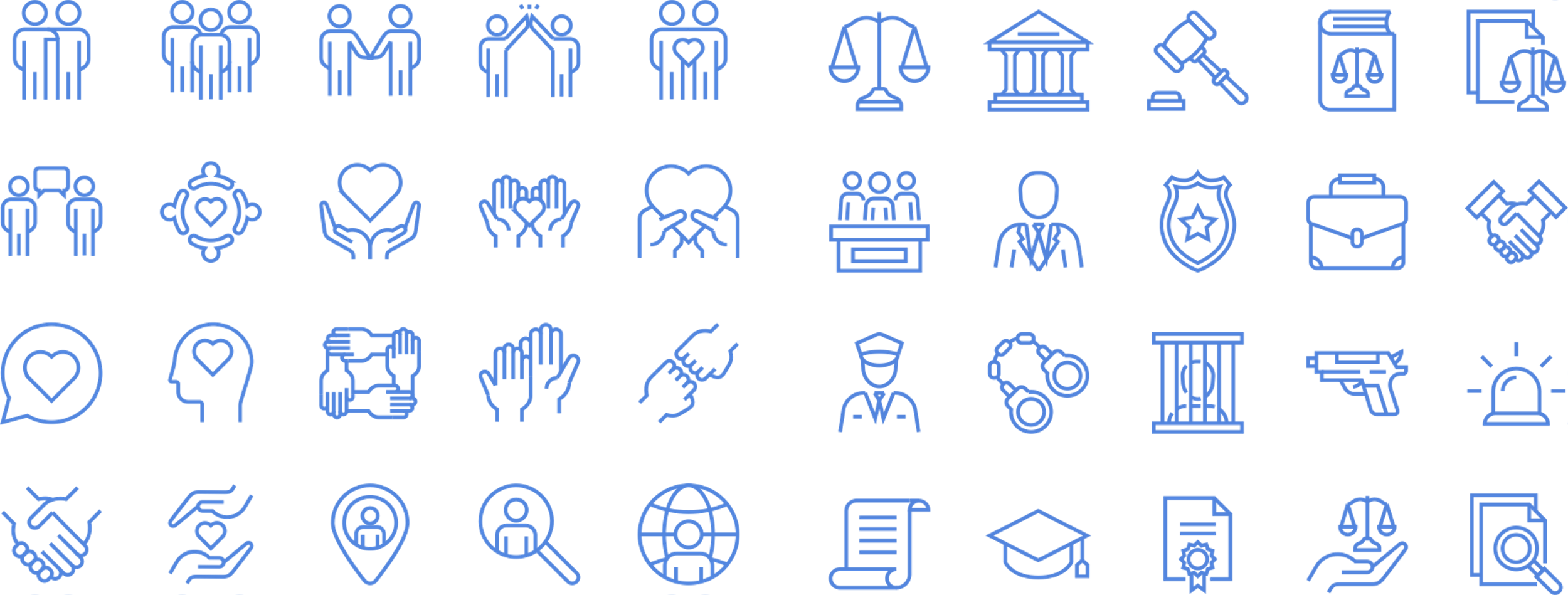 19
Assessment for Mission Service (AMS)
Police L&D Unit is responsible for conducting AMS in the mission area
Includes: 
Language
Driving
Shooting skills
Computer skills
Mission-specific skills
Knowledge of UN principles and standards
IPOs who do not pass the in-mission AMS will be repatriated
20
Identify
police needs in consultation with the chiefs of the component’s pillars
Police Logistics Unit: Logistics & Asset Management
Develop
a Logistics Plan and RBB accordingly
Allocate
equipment among all mission personnel based on pre-established ratios
Ensure
Ensure
the traceability and accountability of UNOE assigned to police personnel
the traceability and accountability of UNOE assigned to police personnel
21
Police Professional Standards Unit
Police Professional Standards Unit
Internal Investigation
Standard
Mediation
22
Planning and Budget Unit
Planning and Budget Unit
Responsible for developing the component’s planning

Ensuring that the component’s plans integrate with the comprehensive mission implementation plan
Deployment plan
Result Based Budget
Transition Plan
Security, Occupational Safety and Environmental Unit
Police Security & Operational Safety
Security Liaison
Occupational Safety Focal Point
Environment Focal Point
Armament (Armed Missions)
Mission’s Security Section in relation to safety and security matters
Mission’s Support Services in relation to workplace safety matters
Environmental Unit in relation to environmental  matters
Management of the Armament unit
24
Summary of Key Messages
The Administration Pillar provides support to the other pillars to facilitate their work.
The Police Administration Pillar directly affects IPOs and enables them to have a smooth tour of duty. 
The Administration Pillar typically comprises six units: Planning and Budget, Professional Standards, Human Resources Management, Logistics, Police Learning and Development (L&D) and Security and Occupational Safety.
Summary of Key Messages
Police Human Resources Management encompasses all internal processes related to the deployment of police personnel. The Police Administration Pillar directly affects IPOs and enables them to have a smooth tour of duty. 
Knowing the structure of the Police Administration Pillar enables IPOs to understand where to turn for specific requests and procedures.
Questions